GRSF Progress Report
FORTH-ICS
Nikos Minadakis
minadakn@ics.forth.gr
GRSF telco (FAO, FORTH, FishSource)
September 28, 2016
FishSource – Queries
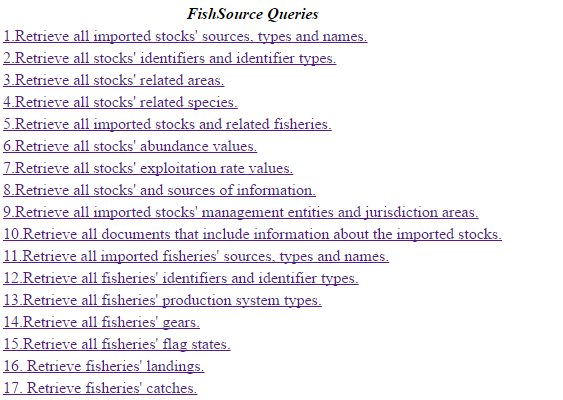 Can be tested at: http://62.217.127.124/grsf/
FishSource – Stocks Source/Status/Type
FishSource – identifiers
FishSource – Areas
FishSource – species
FishSource – Stocks & Fisheries
FishSource – Abundance
FishSource – Exploitation Rate
FishSource – Source of Information
FishSource – Management Entity & Jurisdiction Area
FishSource – docs
FishSource – Stock Issues/Questions
Stock id is an integer.

How is stock name produced? What does it refer to?

2.   Some water areas are null.

3.   Species is a concatenation of genus and specific epithet.

4.   What about common names?

4.   Stock state narrative - Remove characters (lt, gt etc)

5.   Management units id - what does it refer to? Can we have access to it?

6.   Datafile – what does it refer to? Can we have access to it?

Jurisdiction areas are most of the times null.

What about Type? Assessment Unit?

Scientific advice? 

Data owner? 

Reporting year/entity? 

Assessment method?
FishSource – Fisheries type/source/status
FishSource – Gear and Flag State
FishSource - Landings
FishSource - Catch
Fishsource - issues
How were fisheries names created?

2.   Production system type is always null.

3.   What about Species, water areas, management entity? Should we use information from related stocks?

4.   What about source of information, data owner, reporting entity/year?